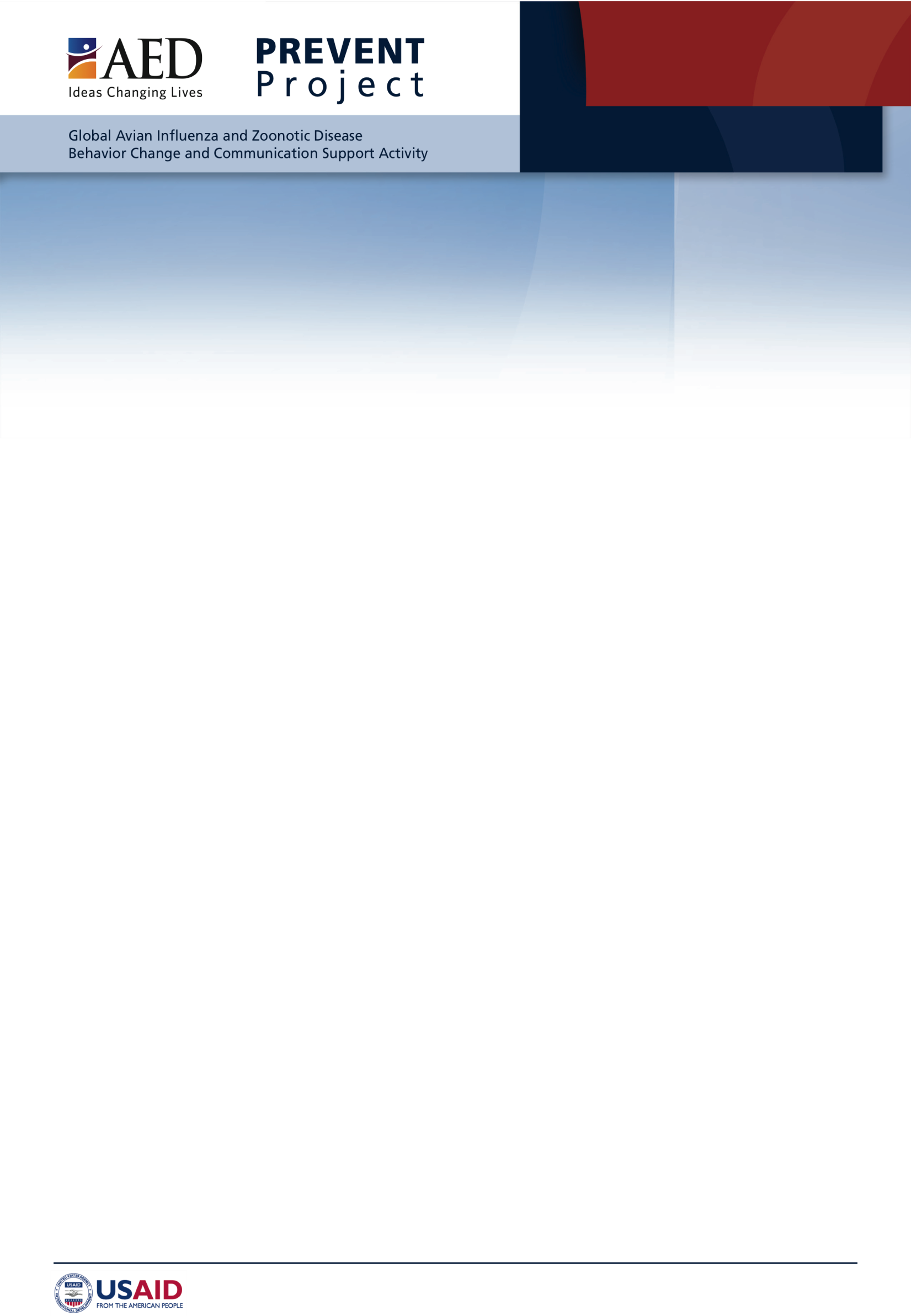 AED Flash Report
H1N1 Vaccination SMS Monitor – Wave 1
Q1. How many staff at your clinic were vaccinated against H1N1 in the past 7 days? (base: n=40 clinics)



 





Comment: By 7 May, 87 percent of the clinics had commenced staff vaccinations. As some clinics carry out pool vaccinations for their district, the median has been used to identify the average number of vaccinations per clinic. With an average of 12 vaccinations per clinic it seems the vaccination program is progressing quite well. 

Q2. What proportion of staff have been vaccinated so far ? (base: n=40 clinics)







Comment: Most clinics have vaccinated most or all of their staff (i.e. those initially submitted on the vaccination list). Still, there are 13% of clinics who have not yet vaccinated any staff and for which follow up may be needed.
Q3. How many staff members are expected to be vaccinated in total? (base: n=40 clinics)







Comment: Staff vaccinations are expected to continue and half the clinics predict that all their staff will be vaccinated. A further 30 percent expect to vaccinate most of the staff. There are 8 percent of clinics who expect no staff will be vaccinated.

Q4. What are their reasons for NOT wanting to be vaccinated ? (base: n=40 clinics)

 







Comment: Fear of side effects and, afraid of needles, and the belief that the vaccine is still new and untested are the main reasons some staff members have elected to not be vaccinated. Whilst vaccination is voluntary, further communication to clinics may be warranted to try to address some of these concerns. It is possible that resistance from staff may translate into resistance from patients later on.
The data collection for this study was conducted using mobile phone technology. The data was collected from 40 HCWs from different clinics in Manila on 7 May, 2010. The HCW have been recruited by AED. For more information please contact Lady Cruz on: +63 920 938 6010 or email: lady.sunega@gmail.com
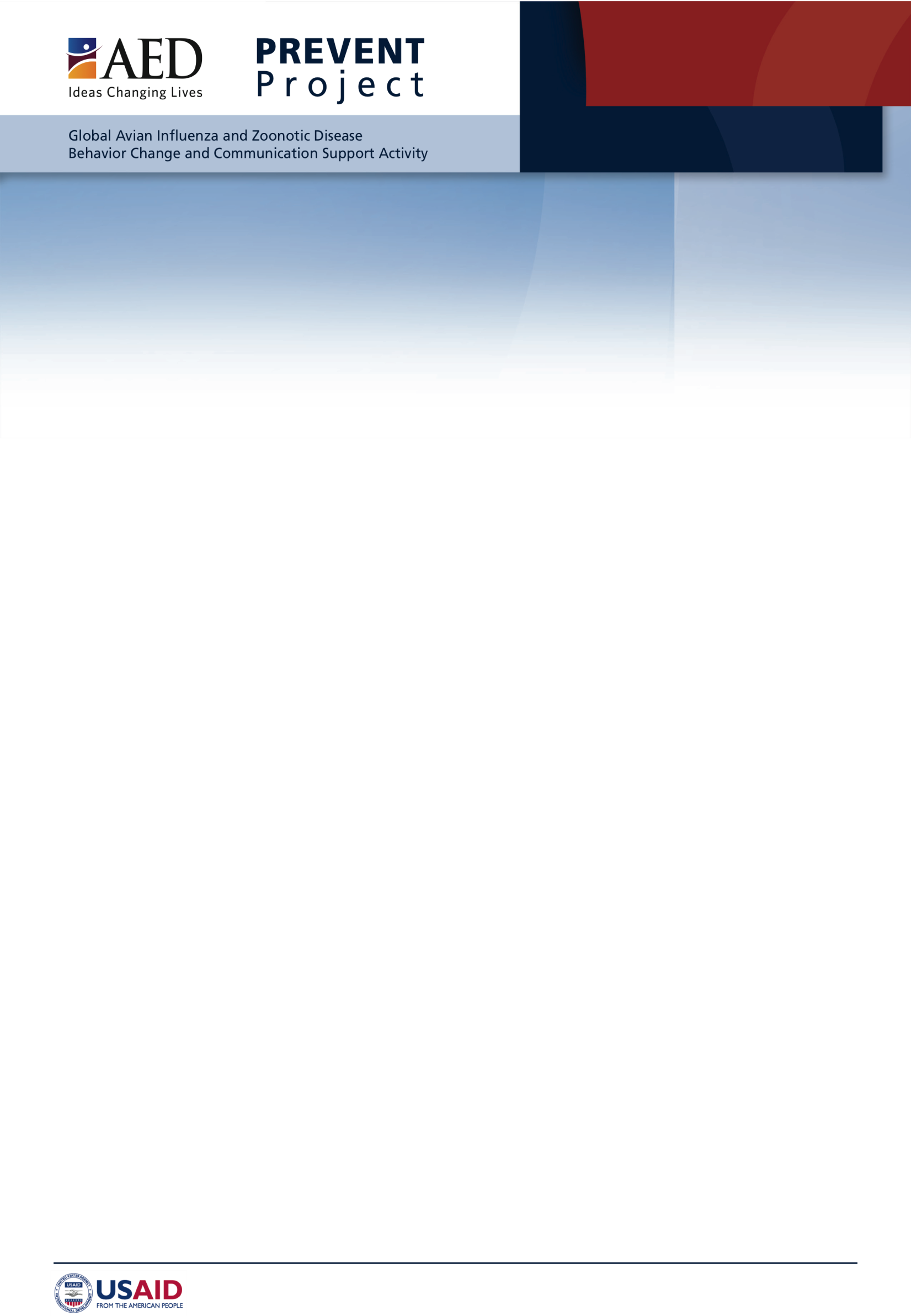 AED Flash Report
H1N1 Vaccination SMS Monitor – Wave 2
Q1. How many staff at your clinic were vaccinated against H1N1 in the past 7 days? (base: n=42 clinics)



 





Comment: By Friday 14 May, 86 percent of the clinics had commenced staff vaccinations. The number is down a bit from last week due to a couple of extra clinics participating in this wave. The median declined from 12 down to 8 indicating staff vaccinations are declining overall but are likely to continue for some time.
 
Q2. What proportion of staff have been vaccinated so far ? (base: n=42 clinics)







Comment: Around three in four clinics have vaccinated most or all of their staff (i.e. those initially submitted on the vaccination list). But there are still 14% of clinics who have not yet vaccinated any staff and for which follow up may be needed. This group did not decline as expected from last week.
Q3. How many staff members are expected to be vaccinated in total? (base: n=42 clinics)







Comment: There is evidence to suggest that staff vaccinations will continue and 84 percent of the clinics predict that all or most of their staff will be vaccinated. This number is up from last week and indicates that some staff may have changed their mind and decided to be vaccinated. Some 7 percent of clinics expect no staff will be vaccinated down from 8 percent last week.
Q4. What are their reasons for NOT wanting to be vaccinated ? (base: n=42 clinics)

 







Comment: Fear of side effects remains the main reason staff don’t wish to be vaccinated. An attitude shift has occurred with less staff being afraid of needles and a larger proportion saying that the vaccine is still new and untested. Further communication to clinics on regarding safe testing may be needed as this information may also be relevant to convince patients.
The data collection for this study was conducted using mobile phone technology. The data was collected from 40 HCWs from different clinics in Manila on 14 May, 2010. The HCW have been recruited by AED. For more information please contact Lady Cruz on: +63 920 938 6010 or email: lady.sunega@gmail.com
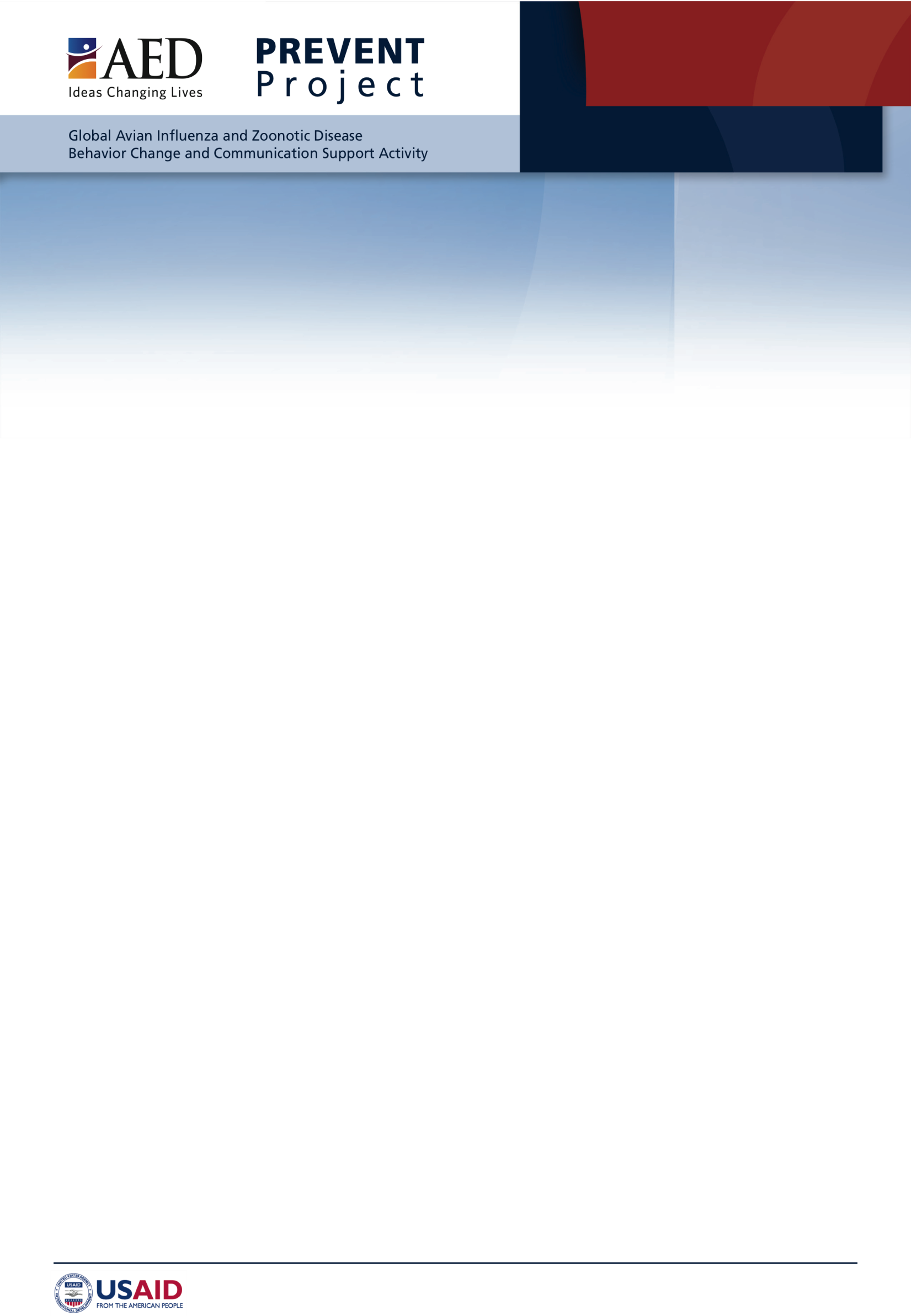 AED Flash Report
H1N1 Vaccination SMS Monitor – Wave 3  - Page 1
Q1. In the past 7 days, how many patients did this clinic vaccinate against H1N1 flu? (base: n=45 clinics)



 




Comment: Patient vaccinations were officially scheduled to start mid in May and by Friday 21 May, 78 percent of the clinics claimed to have performed vaccinations in the past 7 days. Because some clinics do vaccinations for all healthcare workers within their district, and these vaccinations are still ongoing, the number of vaccinations varied between clinics with some doing as few as 7 while others were doing over one hundred.
 
Q2. Which groups have been vaccinated so far? 
(base: n=45 clinics)







Comment: So far the clinics have only vaccinated health care workers and not other types of patients. This is somewhat surprising and may warrant further investigation.
Q3. Have you experienced any patients resisting to be vaccinated? (base: n=45 clinics)







Comment: Around half the clinics (53%), have not yet experienced any patient refusals. Some clinics experience more refusals than others but only 13 percent say refusals happen frequently. This should be a fairly positive result as it shows most patients are likely to agree to be vaccinated. It will be interesting to see if this translates into other patient groups as well.

Q4. What are their reasons for NOT wanting to be vaccinated ? (base: n=45 clinics)

 








Comment: Fear of side effects is the main reason patients (so far only HCWs) don’t wish to be vaccinated followed by being afraid of needles. There are also those who feel that the vaccine is still new and may not be fully tested. Further communication to clinics on regarding safe testing may be needed as this information may also be relevant to convince other patient groups.
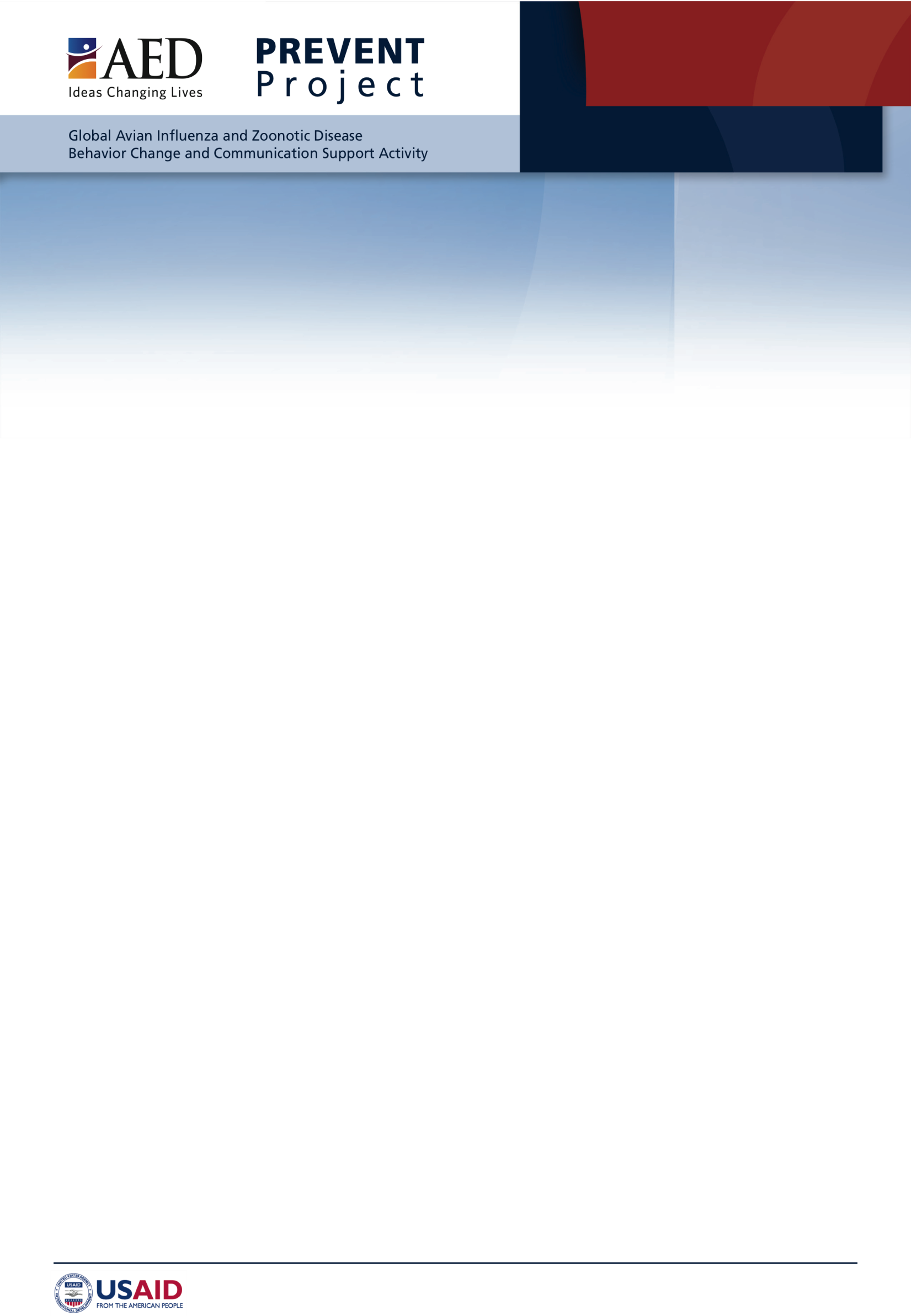 AED Flash Report
Page 2
Q5. What has your clinic done to inform patients that the vaccine is available? (base: n=45 clinics)












Comment: Around one in five clinics (18%) have not yet engaged in any form of patient communication. The remaining clinics have on average done one activity which in most cases has been limited to setting up posters, consulting with patients, or provide brochures. It is evident that clinics possibly could do more to ensure they reach out to the different target groups. Lack of communication could potentially be a contributing factor as to why only health care workers have been vaccinated so far.
Q6. In the past 7 days, have you experienced any of the following problems? (base: n=45 clinics)




 







Comment: Two thirds of clinics have not experienced any problems in the past week. However, just under three in four clinics have experienced a shortage of vaccine and some have also had a shortage of other supplies. Lack of communication materials does not appear to be a major issue. Again, supply shortages could also be a reason for the lack of patient vaccinations beyond health care workers.
The data collection for this study was conducted using mobile phone technology. The data was collected from 40 HCWs from different clinics in Manila on 21 May, 2010. The HCW have been recruited by AED. For more information please contact Lady Cruz on: +63 920 938 6010 or email: lady.sunega@gmail.com
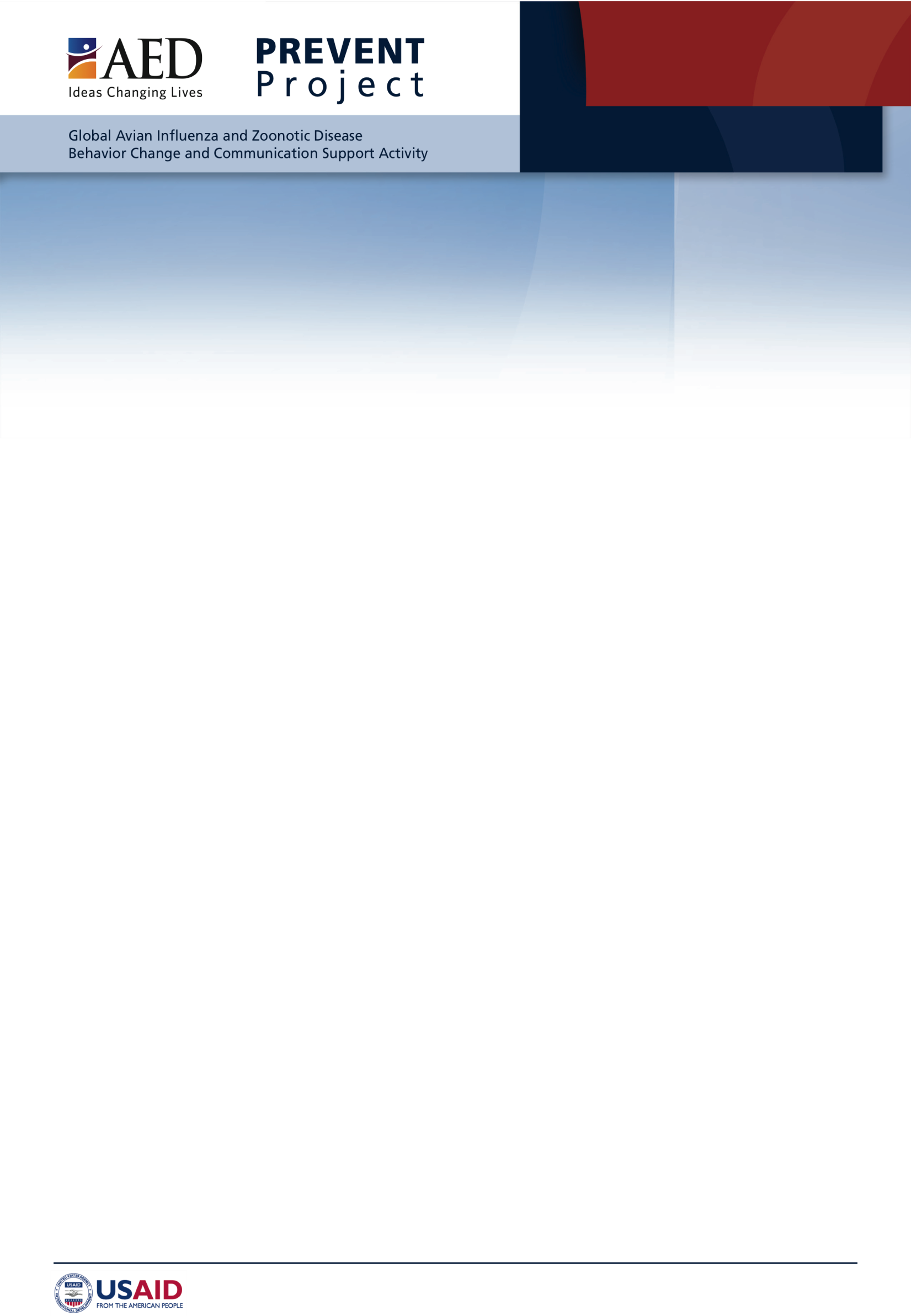 AED Flash Report
H1N1 Vaccination SMS Monitor – Wave 4  - Page 1
Q1. In total, how many health care workers and patients, if any, has this clinic vaccinated against H1N1 flu? (base: n=46 clinics)



 




Comment: Since the start of the vaccination campaign, each clinic has on average (median) vaccinated 13 patients of which the vast majority have been staff. Because some clinics carry out vaccinations for all healthcare workers within their district, the number of vaccinations varied between clinics with some doing as few as 4 while others were doing several hundreds.
 
Q2. Which of the following groups have this clinic vaccinated so far? 
(base: n=46 clinics)








Comment: As expected, most clinics have only vaccinated health care workers. Other patient groups have only just started but no pregnant women so far. Interesting to see that some vaccinations have been with patients outside the priority groups. A total of 15% of clinics have not vaccinated anybody including their own staff.
Q3. Have you experienced anyone resisting to be vaccinated? (base: n=46 clinics)







Comment: Just over one quarter (28%) of clinics, have not yet experienced anyone refusing to take the vaccine. Some clinics experience more refusals than others and 22 percent say refusals happen frequently. This should be a fairly positive result as it shows most staff are likely to agree to be vaccinated. It will be interesting to see how this translates into other patient groups as well.

Q4. What are their reasons for NOT wanting to be vaccinated ? (base: n=46 clinics)

 








Comment: Fear of side effects is the main reason people (so far mostly HCWs) don’t wish to be vaccinated followed by the drug being seen as new and untested. One in five people can be expected to be afraid of needles and pain. Further communication to clinics regarding safe testing may be needed as this information may also be relevant to convince other patient groups.
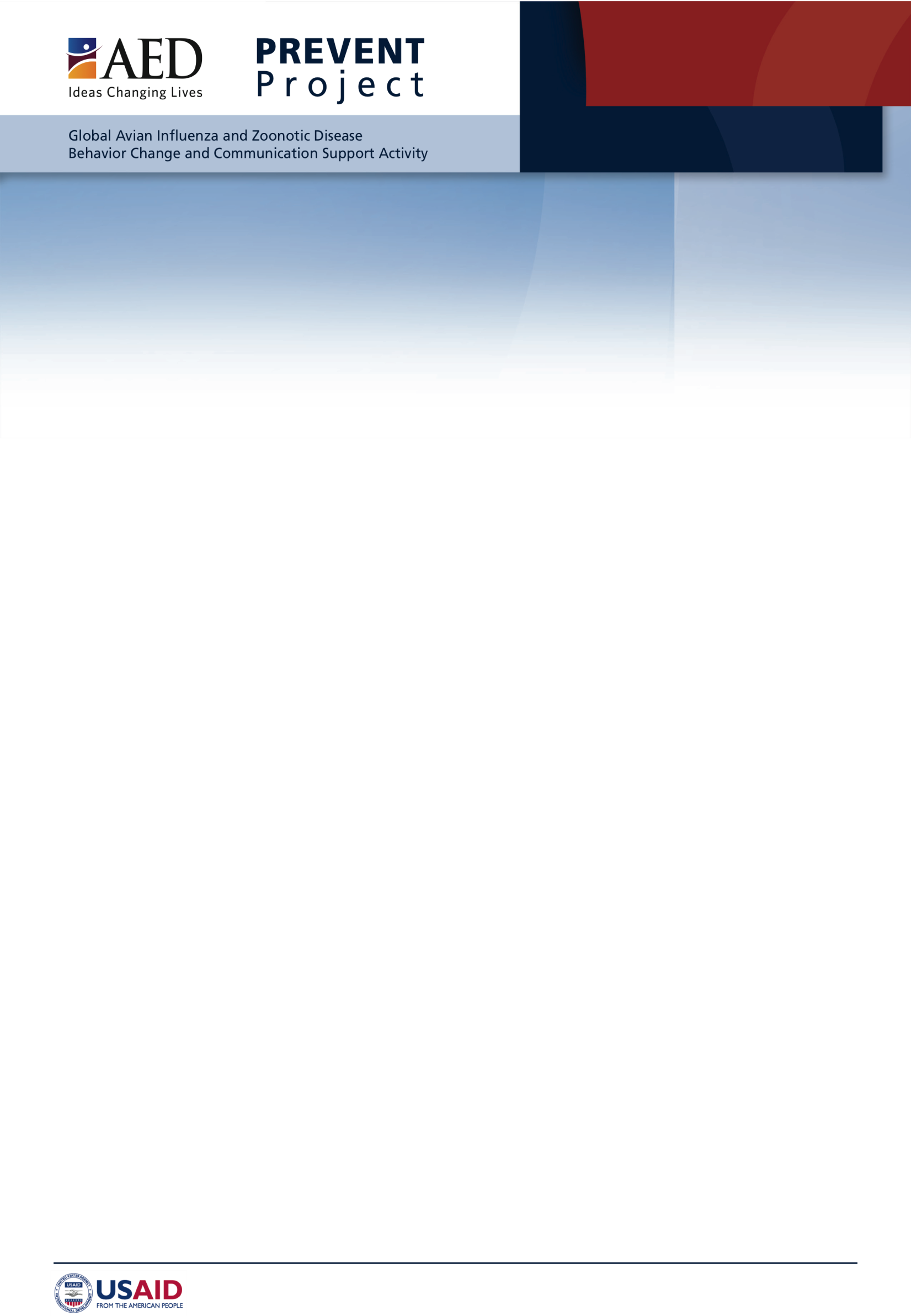 AED Flash Report
Page 2
Q5. What has your clinic done to inform the public that the vaccine is available? (base: n=45/46 clinics)












Comment: More and more clinics are becoming engaged with patient communication. Only 4 percent of clinics have done nothing so far. Compared to a week ago, the amount of effort to make the public aware of the vaccine has more than doubled. The most common activities are setting up posters and giving out brochures. Contacting patients via cell phone and home visits are less common but the increase from last week looks encouraging. As the second batch of vaccines becomes available, it is expected that communication activities will continue to improve. 
If would be interesting to compare these results to other clinics who did not participate in the mobile phone panel. There is anecdotal evidence to suggest that those involved with the panel have generally been more engaged in the vaccination effort and may on average have performed better.
Q6. In the past 7 days, have you experienced any of the following problems? (base: n=45/46 clinics)




 







Comment: In terms of shortage of materials and supplies there is little change from last week. Around two thirds of clinics (71%) have not experienced any problems in the past 7 days. However, just under one in four clinics have experienced a shortage of vaccine and some have also had a shortage of other supplies. Lack of communication materials does not appear to be a major issue although there are more clinics now compared to before who have this problem.
The data collection for this study was conducted using mobile phone technology. The data was collected from 40 HCWs from different clinics in Manila on 31 May, 2010. The HCW have been recruited by AED. For more information please contact Lady Cruz on: +63 920 938 6010 or email: lady.sunega@gmail.com
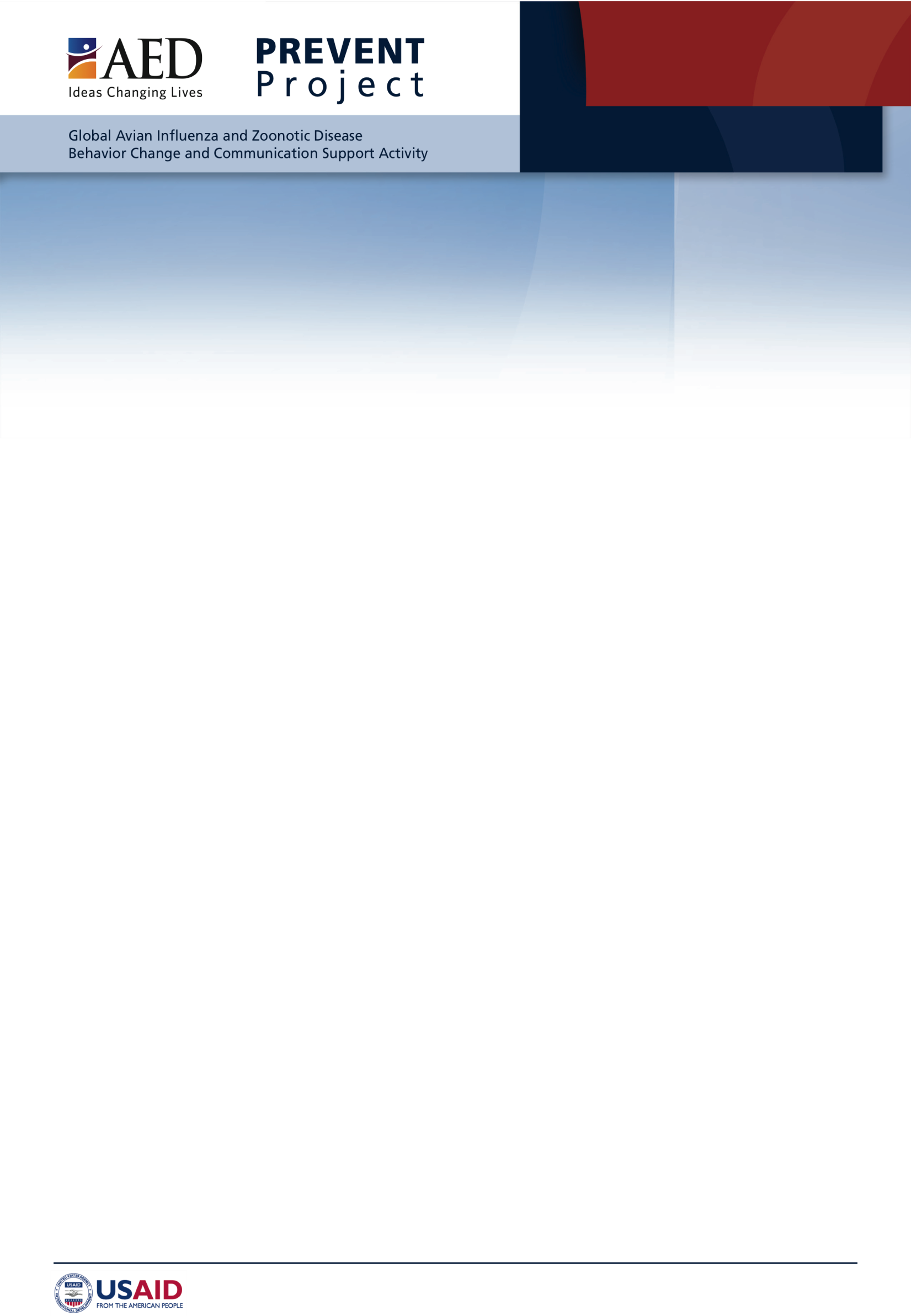 AED Flash Report
H1N1 Vaccination SMS Monitor – Wave 5 – Page 1
Q1. In total, how many general public patients (not health care workers), if any, has this clinic vaccinated against H1N1 flu? (base: n=43 clinics)



 




Comment: Since the start of the vaccination campaign, each clinic has on average (median) vaccinated 46 general public patients (not staff). The number of vaccinations varied between clinics with some doing as few as 10 while others were doing several hundred. So far, three clinics have done over 500 vaccinations and 10 have done over 100 vaccinations. Only 12 percent of clinics have not started vaccinations yet.
 
Q2. Which of the following groups have this clinic vaccinated so far? 
(base: n=43 clinics)







Comment: Pregnant women is the largest risk group being vaccinated followed by elderly and then children under 5 years. Other risk groups are also being vaccinated. Overall, the distribution of vaccinations across the different high risk groups appear to be in line with the prescribed priority order.
Q3. Have you experienced anyone resisting to be vaccinated? (base: Begun vaccinations, n=38 clinics)








Comment: Compared to the health care workers themselves, the general public presents less resistance to receiving the vaccine. Of the clinics who had begun vaccinations with general public, two thirds (66%) have not experienced anyone refusing to take the vaccine and the remaining only encounter refusals rarely or sometimes. No clinic experience frequent resistance and indicates that in the vast majority of cases, people are happy to accept the vaccine.

Q4. What are their reasons for NOT wanting to be vaccinated ? (base: Begun vaccinations, n=38 clinics)

 








Comment: Afraid of needles and pain is the main reason people don’t wish to be vaccinated followed by being pregnant and thinking it could harm the baby. Side effects comes next with 16 percent. Because the main target group is pregnant women, having information at hand that confirms that the vaccine is safe will be important for those clinics who do experience resistance from pregnant women. It is expected that many of those who are concerned about side effects could also be pregnant women.
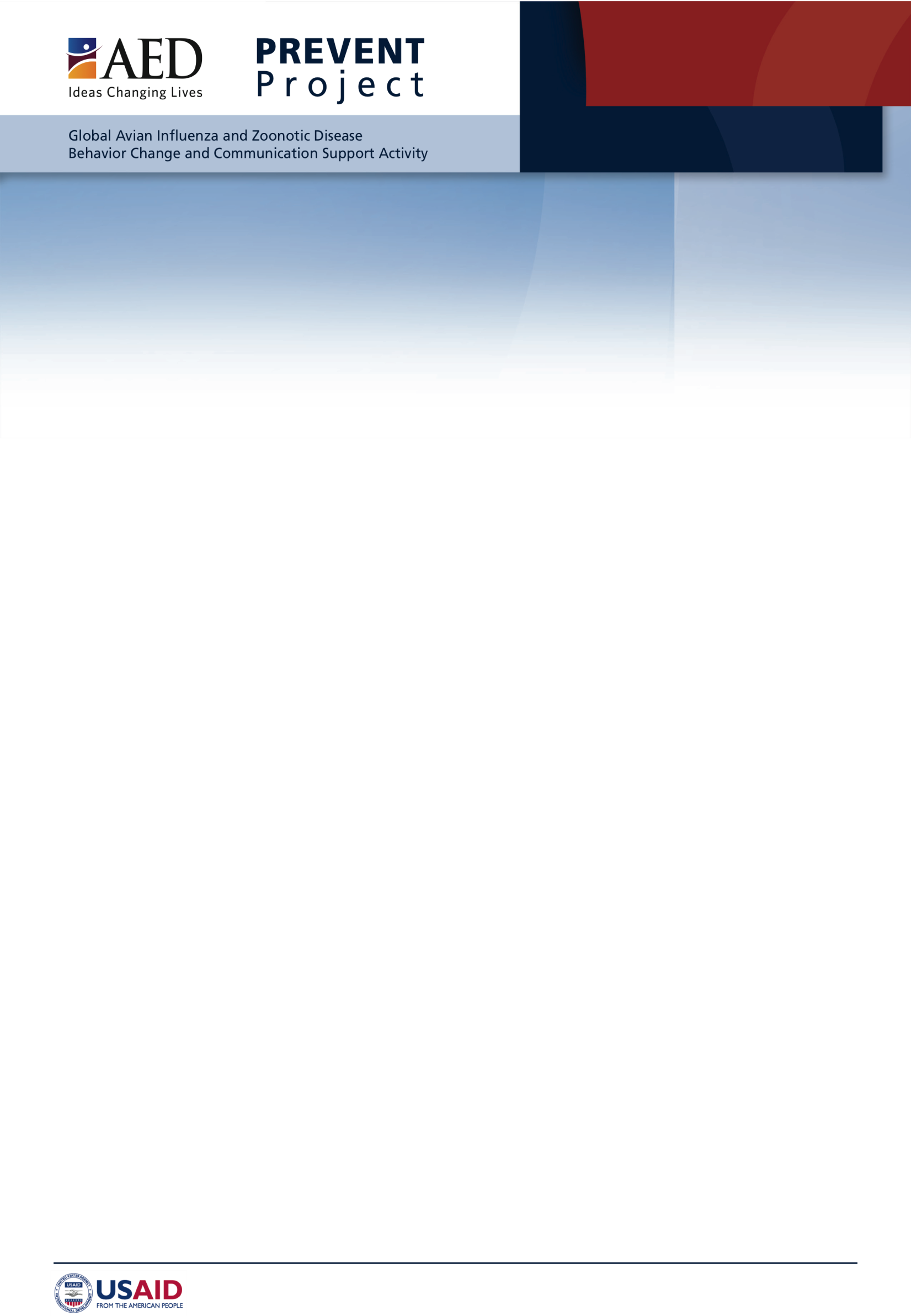 AED Flash Report
Wave 5 - Page 2
Q5. What has your clinic done to inform the public that the vaccine is available? (base: n=43 clinics)












Comment: Since the launch, clinics are becoming increasingly engaged with patient communication. Nearly all clinics (98%), have done some patient communication activity at this stage. Compared to shortly after the initial launch, the amount of effort to make the general public aware of the vaccine has increased significantly. The most common activity used to be setting up posters but this activity has now been surpassed by patient consultations. Home visits t patients have also strongly improved and shows there is more focus now on actively engaging with patients which should be a positive sign that the vaccination effort is moving forward. 
Again, it would be interesting to compare these results to other clinics who did not participated in the mobile phone panel. There is anecdotal evidence to suggest that those involved with the panel have generally been more engaged in the vaccination effort and may on average have performed better.
Q6. In the PAST 7 days, have you experienced any of the following problems? (base: n=43 clinics)




 







Comment: As can be seen, the overall operation around vaccine and supply distribution is also improving. Whilst this may be expected it is good to see that almost four in five clinics (79%) did not experience any problems in the past 7 days. Supply shortages have decreased significantly as have the occasional lack of communication materials. Vaccine shortages can still be a problem and 16 percent of clinics have experienced this. Still, the incidence trend for vaccine shortages is steadily declining.
The data collection for this study was conducted using mobile phone technology. The data was collected from 43 HCWs from different clinics in Manila on 23 July, 2010. The HCW have been recruited by AED. For more information please contact Lady Cruz at AED on: +63 920 938 6010 or email: lady.sunega@gmail.com